SCENARIO DELLA PUBBLICITÀ IN ITALIA
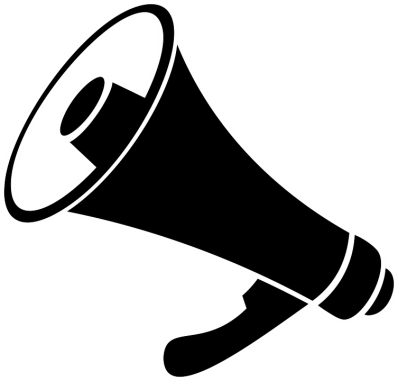 Massimo Martellini – Presidente FCP
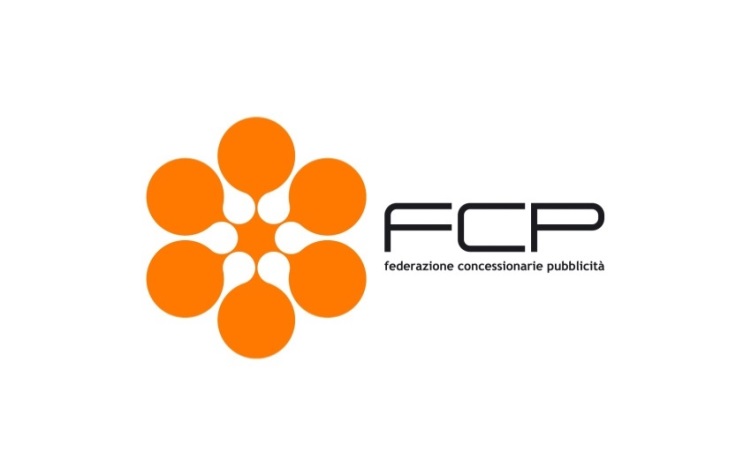 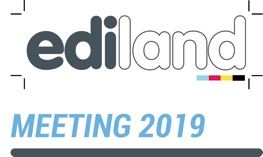 18 GIUGNO 2019
FCP-Federazione Concessionarie Pubblicità
FCP È L’ORGANISMO ASSOCIATIVO CHE FIN DAL 1951 RACCOGLIE LE MIGLIORI COMPETENZE ED ESPERIENZE NEL MONDO DELLA PUBBLICITÀ ITALIANA
Ediland Meeting – 18 Giugno 2018
1
SCENARIO
Scenario
50 anni di pubblicità in Italia
Le quote dei mezzi 2018 
Investimenti  pubblicitari Gen. – Apr. 2019 
Quotidiani e Periodici Gen. – Apr. 2019
Scenario
Scenario
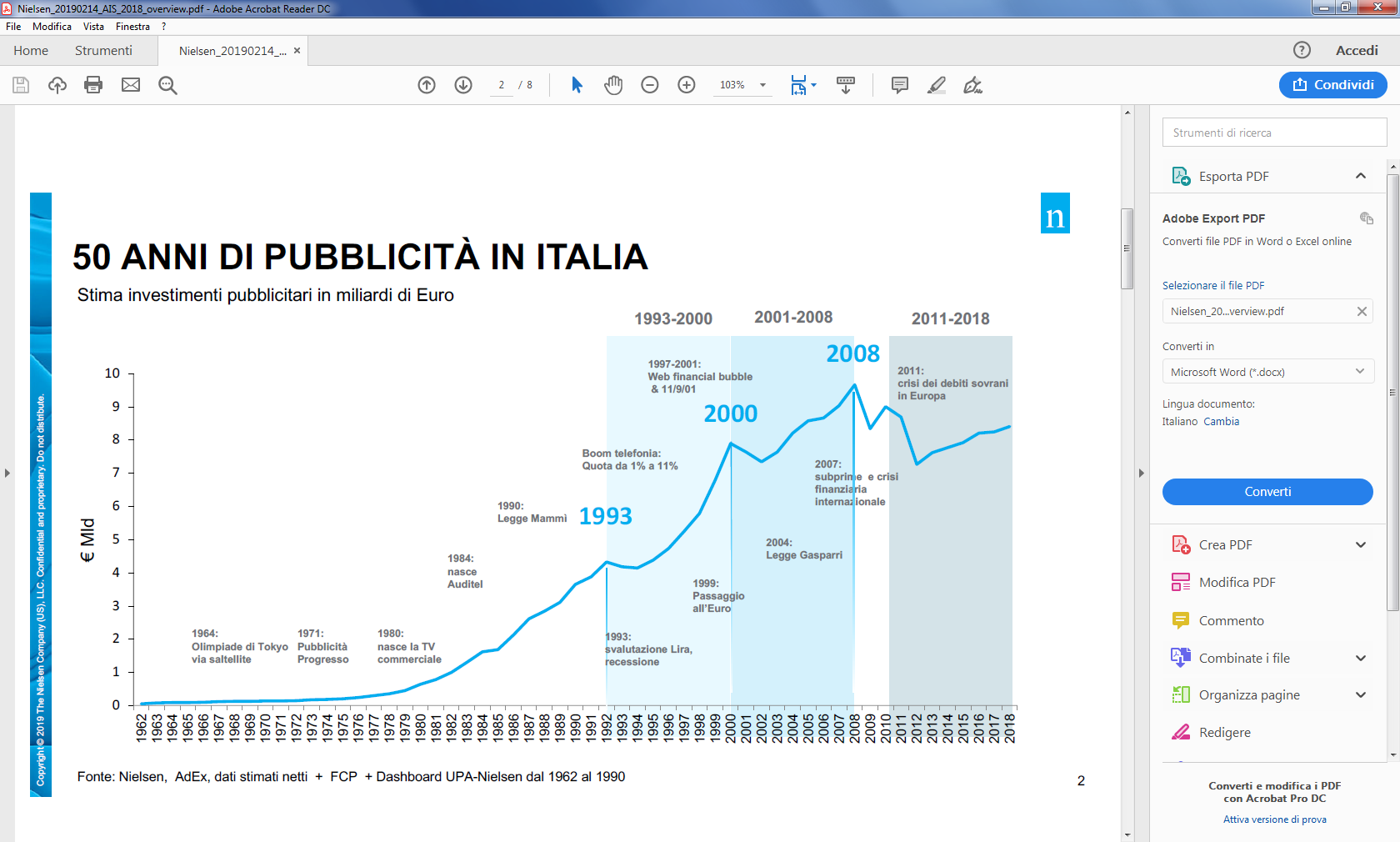 Courtesy of Nielsen
Scenario
Le quote dei mezzi 2018
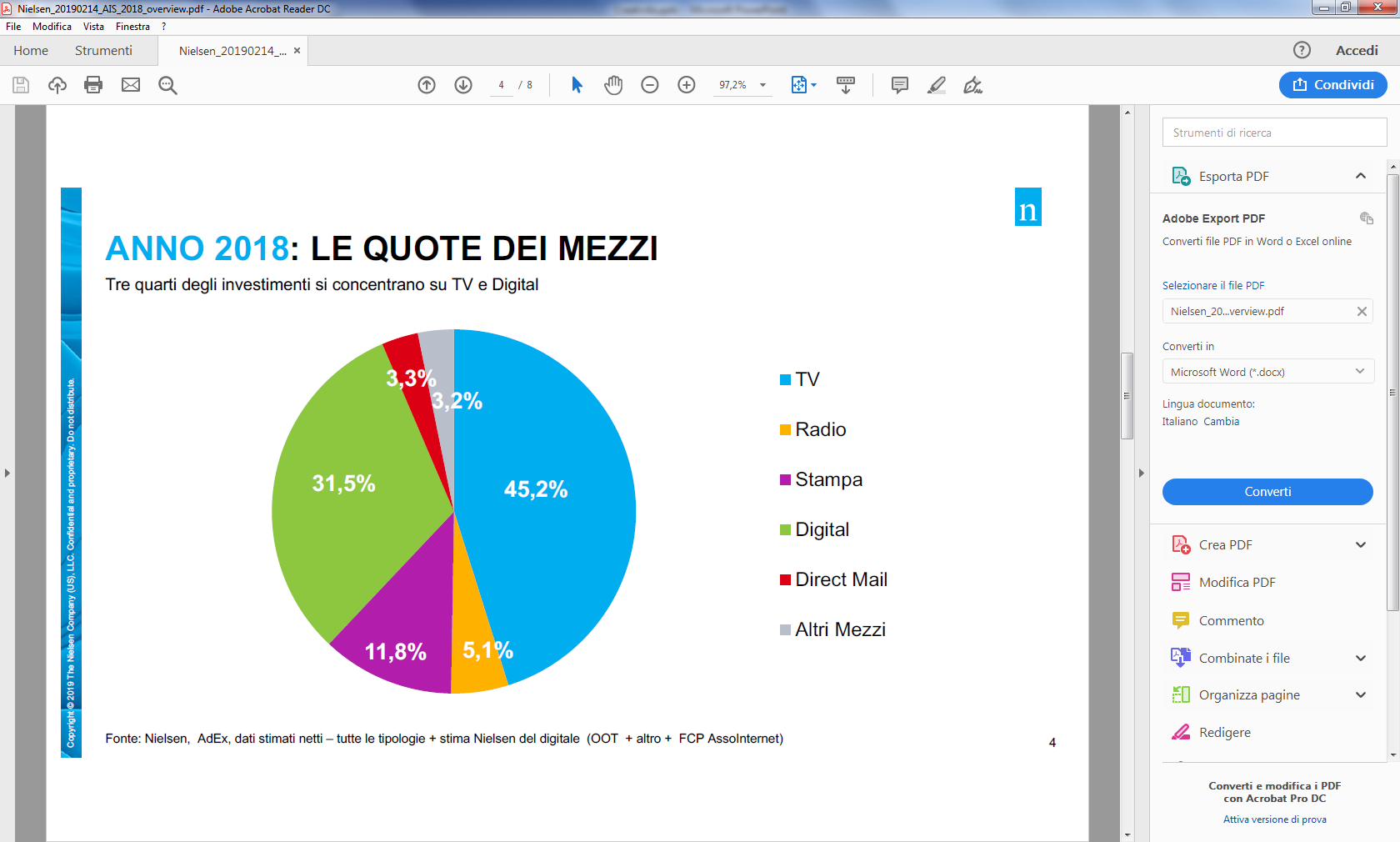 Fonte: Nielsen, AdEx, dati stimati netti – tutte le tipologie + stima Nielsen del digitale (OOT + altro + FCP-Assointernet)
Scenario
Investimenti pubblicitari Gen.-Apr. 2019
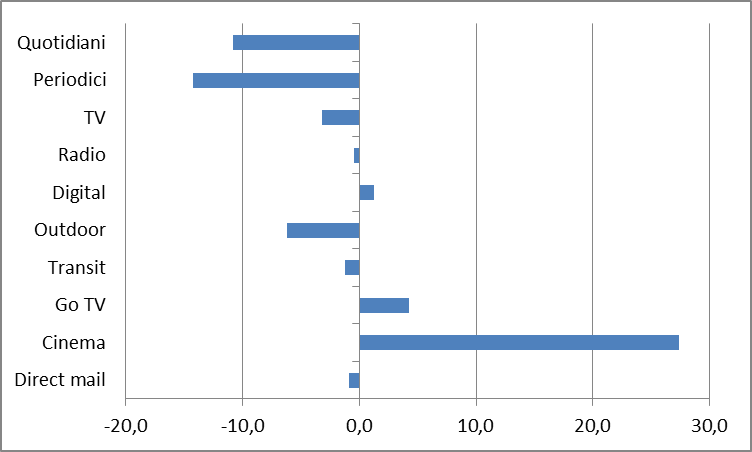 -10,8
-14,2
-3,2
-0,4
+1,2
-6,2
-1,2
+4,2
+27,4
-0,9
Fonte: Nielsen - Digitale perimetro FCP
Scenario
Quotidiani e Periodici Gen. – Apr. 2019
Quotidiani
Gennaio -15,1
Febbraio -10,9
Marzo -10,5
Aprile -6,7
Periodici
Gennaio -15,2
Febbraio -2,7
Marzo -18,6
Aprile -15,7
Fatturato pubblicitario - Fonte: Osservatorio Stampa FCP
2
FIDUCIA OCCUPAZIONECRESCITA
Fiducia Occupazione Crescita
Fiducia Occupazione Crescita
Fiducia dei consumatori e delle imprese
Dati sull’occupazione a Marzo
Crescita primo trimestre 2019
Fiducia Occupazione Crescita
Fiducia dei consumatori e delle imprese
Consumatori
Maggio 2018

113,9
Maggio 2019

111,8
Maggio 2018

104,6
Maggio 2019

100,2
Imprese
A maggio 2019 l’indice del clima di fiducia dei consumatori torna ad aumentare dopo tre mesi consecutivi di calo, passando da 110,6 a 111,8
Fonte ISTAT
Fiducia Occupazione Crescita
Dati sull’occupazione a Marzo
Marzo: +60mila lavoratori, salgono ancora gli stabili
L’aumento dell’occupazione è determinato da entrambe le componenti di genere e si concentra tra i minori di 34 anni
Gennaio-Marzo: +25mila lavoratori
Nel primo trimestre 2019 si registra un lieve aumento dell’occupazione rispetto al trimestre precedente (+0,1%), in un contesto di calo della disoccupazione e dell’inattività
Dopo il consistente aumento di occupazione registrato a Marzo, ad Aprile 2019 la stima degli occupati risulta sostanzialmente stabile rispetto al mese precedente
Fonte ISTAT
Fiducia Occupazione Crescita
Crescita primo trimestre 2019
Istat, nel primo trimestre Pil +0,1%: Italia fuori dalla recessione tecnica
Nel primo trimestre del 2019, il Pil italiano ha registrato un aumento dello 0,1% 
La crescita è stata alimentata dal contributo positivo della domanda estera e dalla domanda interna
A Maggio si è protratta la situazione di incertezza sul futuro delle relazioni commerciali internazionali
Il Pil della zona euro è cresciuto dello 0,4% nel primo trimestre (Fonte Eurostat)
Fonte ISTAT
3
TRE SPUNTI DI RIFLESSIONE
Tre spunti di riflessione
1
SPINGERE IL MERCATO
Fieg ed edicolanti: al via la campagna stampa “Compra un giornale. Scegli l’informazione di qualità”
2
AUMENTARE LE RISORSE
Contrastare la progressiva diminuzione delle risorse a disposizione dei publisher e il conseguente impoverimento della qualità del prodotto
3
STIMOLARE L’NDOTTO
Personificare un giornale in un evento come fonte integrativa di guadagno, consolidamento dello status, momento di incontro coi lettori
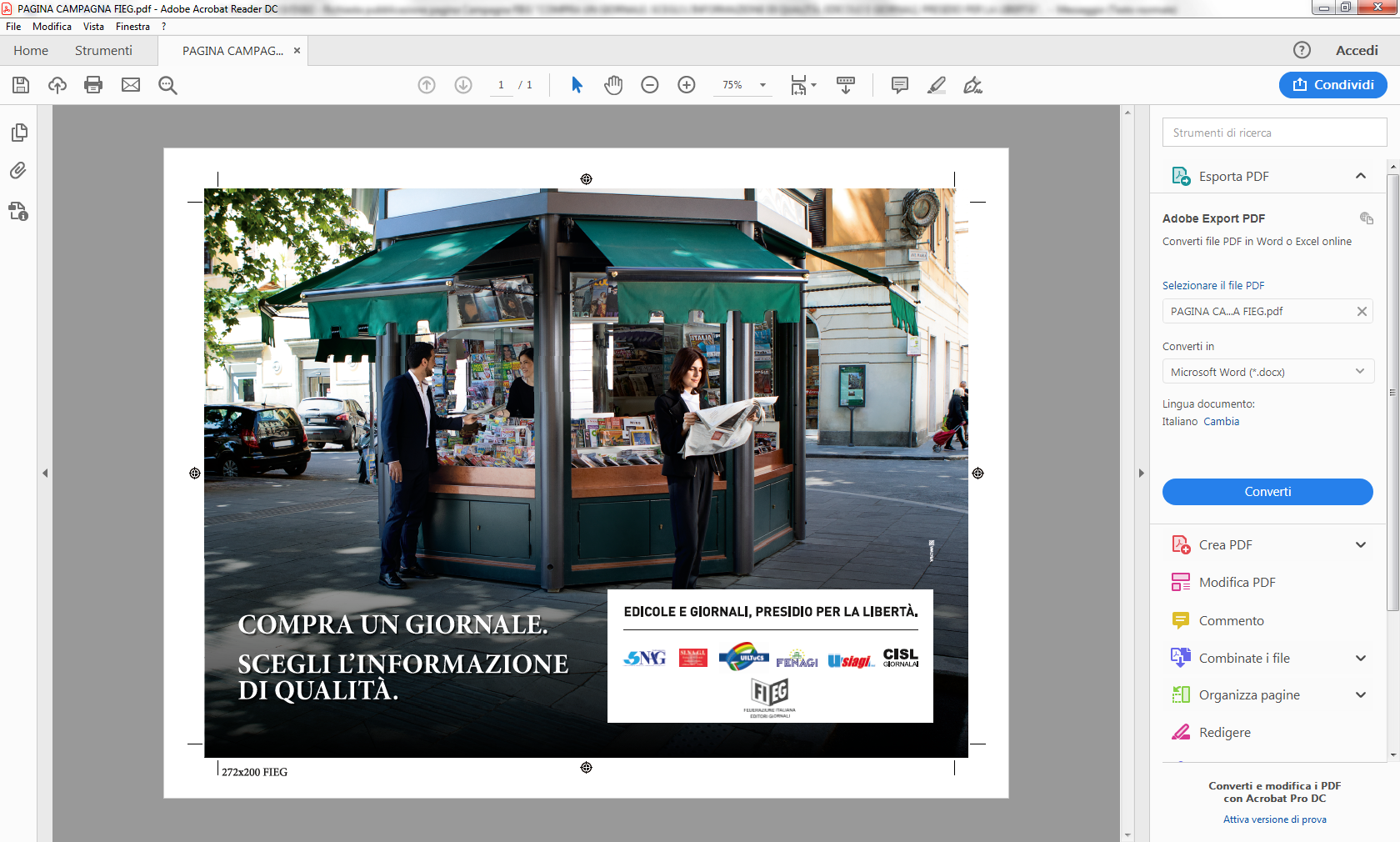 Spingere il mercato
Aumentare le risorse
Prosegue la collaborazione di FCP con le Associazioni che rappresentano la industry (Advertiser e Centri Media) sul tema delle Gare al ribasso
Stimolare l’indotto
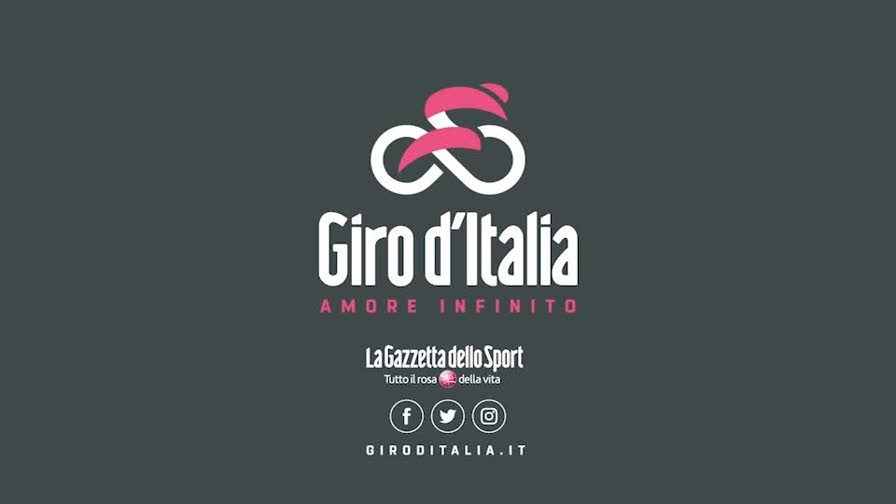 4
IN CONCLUSIONE
Quale futuro per i giornali?
Si può ancora garantire la sopravvivenza dei giornali nella grande trasformazione in atto? Perché, nel 2027, qualcuno dovrebbe continuare a leggerli? 

La risposta è semplice: resisteranno se troveranno il modo di rendersi utili
Beppe Severgnini
GRAZIE PER L’ATTENZIONE
direzione@fcponline.it